PAST TENSES
“The past is a foreign country: they do things differently there.”
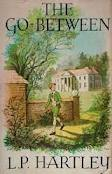 Compare the following sentences:
He laughed when he saw the baby.
He was laughing when he saw the baby.
He laughed when he had seen the baby.


_________X___________X__________  NOW
He laughed when he saw the baby.
Past Simple + Past Simple

= He saw the baby and then he laughed.

   Past Simple to show a sequence of past events.
 
______________X_______X_______________  NOW
   He saw the baby …    Then he laughed …
He was laughing when he saw the baby.
2. Past Continuous + Past Simple

= He started laughing before he saw the baby.

    Past Continuous to show a long action that started before and that was interrupted by a shorter action.
 
_________X____________________________NOW
^^^^^^^^^^^^^^^
He saw the baby …
He was laughing.
He laughed when he had seen the baby.
3. Past Simple + Past Perfect

= He started laughing after he had seen the baby.

   Past Perfect to show an earlier past event.

________X______________X__________ NOW
 He had seen the baby…        He laughed …
Past Simple
FORM :
Regular verbs 
+ 	infinitive + ed => I walked, talked, listened…
	verbs ending in –e + d => He lived, danced…
	verbs ending in –y => She studied, carried…
	verbs like stop, plan, … => I stopped, planned…
? 	did + infinitive => Did you go, did he see … ?
- 	didn’t + infinitive => I didn’t do it.
Irregular verbs
SB p.157
USE :

for a finished action in the past
	=> We met in 2000.
	=> John left two minutes ago.

for actions that follow each other in a story
	=> Mary walked into the room and stopped.  She listened 	carefully. She heard a noise coming from behind the curtain.  	She threw the curtain open, and then she saw …

for a past situation or habit
	=> When I was a child, we lived in a small house by the sea.  
	=> Every day I walked for miles on the beach with my dog.
Past Continuous
FORM :

+/?	was/were + ing-form
-          wasn’t/were + ing-form
 
 I was cooking dinner when he arrived.
 You weren’t working when I saw you.
 What were you doing when it started to rain?
USE :
 
to express activities in progress before, and probably after, a particular time in the past
	=> At 7 o’clock this morning I was having my breakfast.
	=> I walked past your house last night.  There was an 	awful lot of noise.  What were you doing ?

for descriptions
	=> Sue looked beautiful.  She was wearing a green 	cotton dress.  Her eyes were shining in the light of 	the candles that were burning nearby.
to express an interrupted past activity
	=> When the phone rang, I was having a shower.
 
to express an incomplete activity in the past in order to contrast with the Past Simple that expresses a completed activity
	=> I was reading a book during the flight. 
		(I didn’t finish it)
	=> I watched a film during the flight.  
		(I saw the whole film)
Compare Past Simple & Past Continuous
Past Continuous

 => I was walking home when I met Dave.
		= in the middle of walking home
 => Ann was watching television when the phone rang.

Past Simple 

 I walked home after the party last night. 
		= all the way, completely
=> Ann watched television a lot when she was ill last year.
=> When Karen arrived, we were having dinner.
	 = We had already started dinner before Karen arrived.

=> When Karen arrived, we had dinner.
	= First Karen arrived and then we had dinner.
Sometimes we can use the Past Simple OR the Past Continuous.
=> 	A. I didn’t see you at the party last night.
		B. No, I was watching football at home.

=>	A. I didn’t see you at the party last night.
		B. No, I stayed at home and watched football.
Past Perfect
FORM : 
had(n’t) + past participle

They had already eaten when I came home.
 When I arrived at school I realized that I had forgotten my books at home.
USE :

For an action in the past completed before another action in the past
 
When I got home, I found that someone had broken into my apartment and had stolen my DVD player, so I called the police.
 

PAST ____  X _______  X ________  X _______  NOW
My DVD player was stolen	      I arrived home            I called the police
 
action 1 : Someone broke into my apartment and stole my DVD player.
action 2 : I got home and called the police.
I didn’t want to go to the theatre with my friends because I had seen the play before.
 
PAST _____  X _____________________  X ______________  NOW
	I saw the play			My friends saw the play
 
action 1 : I saw the play.
action 2 : My friends went to the theatre to see the play.

Notice the difference:

When I got to the party, Peter went home.
	= First I arrived, then Peter left.
 
When I got to the party, Peter had gone home.
	= First Peter left, then I arrived.
Past tenses in the Passive
Past Simple Passive                                               was / were  + past participle

Past Continuous Passive                                      was / were being + past participle

Past Perfect Passive                                              had been + past participle
The bridge was built in 1876. (finished action in the past)

The bomb was being defused when it exploded. (interrupted past activity)

The letter didn’t arrive because it had been sent to my old address. 
	(one action before another action in the past)